Department of Sanskrit  & SDHDR & T Center 
(An undertaking of SD College (Lahore), Ambala  Cantt)
PAYS FLORAL TRIBUTE TO 
“VEER BANDAA BAIRAGI”(वीर बन्दा बैरागी) 
on his BIRTH ANNIVERSARY (16 October, 1670).
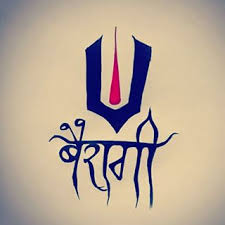 वैरागी का स्वगत परिचय 
प्रो० (डॉ०) रमाकान्त आङ्गिरस

वैरागी हूं मैं वह 
रामजी के चरणों में
जिसका है पूर्ण राग
परब्रह्म राम मेरे
रहते हैं यहीं कहीं
मेरे ही आस-पास
चितिशक्ति जनकजा का
जो हैं अक्षत सुहाग ।
मैनें तो रामकाज
करने का व्रत लेकर
जन्म लिया बार-बार
औरों को दुख दे कर
अपना सुख लेते जो 
झेले मैंने उनके
अपने पर सब प्रहार
किन्तु जाने
काल के वश 
बीच में ही
ऊंघने जैसे लगा मैं
शंख की ध्वनि ने
मुझे फिर से जगाया
सुप्तकुण्डल सर्पिणी ने
फन ऊठाया
गुरू रामानन्द ने
मुझको सहारा दे
जगाया
और दिया आदेश
“चलो वैरागी
उठो तुम
करने को रामकाज
चाहिए तुम को 
अभी तो
राक्षसान्तक मरुतसुत
वज्रांग का आवेश
लोकजीवन में 
विषमता को मिटाने के लिये
गुगनचुम्बी अंहकारों को
गिराने के लिए
राम जी ने कहा मुझ से 
चिर उपेक्षित
अन्त्यजों के द्वार पर जाओ
मिलूंगा मैं वहीं तुमको
यूं प्रतीक्षा से न घबराओ
मैंने तुम्हें
शास्त्र दिया
अग्नि दहकाने को
शस्त्र दिया
क्रूरता मिटाने को
परदुखकातरता दी
मनुजता बचाने को ।
समय है अब 
संत और सिपाही का
एक साथ रूप धरो
राम को समर्पित हो
वैरागी लक्ष्मण से
शुभ के लिए जूझ मरो ॥
बैरागी मठ
सन्त-सिपाही
वैष्णव
बैरागी दर्शन
जमात
अखाड़ा
इष्ट देव (राम, सीता,लक्ष्मण, हनुमान)
५२ द्वारा
बैरागी ग्रन्थ
बैरागी बलिदान
बैरागी आचरण
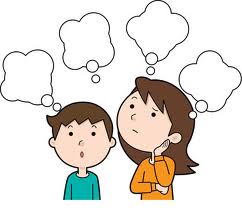 बैरागी सम्प्रदाय की शब्दावली/ अवधारणाएँ
भारत के स्वाधीनता संग्राम में वैष्णव बैरागी संतों का बहुत बड़ा योगदान रहा है। चाहे मुगलों के विरुद्ध आंदोलन हो या अंग्रेजों के विरुद्ध, बैरागी संतों का राष्ट्र प्रेम और वीरता उल्लेखनीय रही है। जैसे कि - 1857 की क्रांति में, अंबाला की जेल में सबसे पहले फांसी पर चढ़ने वाले वीर का नाम था महंत रामप्रसाद बैरागी।  18 57 की क्रांति में अंबाला की ही जेल में फांसी पर चढ़ने वाले दूसरे बैरागी संत थे पंजाब के फरीदकोट के निकट डाबरी गांव के महंत श्याम दास बैरागी। जिन्होंने ने डाबरी गांव और आसपास के लोगों को मिलाकर अंग्रेजो के विरुद्ध लड़ने के लिए एक सेना तैयार कर ली थी ।सेना में हिंदू और सिख दोनों ही धर्मों के लोग थे। डाबरी गांव में अंग्रेजी सेना का महंत श्याम दास की अगुवाई वाली सेना ने सशक्त संघर्ष किया। १८५७ की क्रांति में , अपने प्राणों की आहुति देने वाले एक और बैरागी थे हरियाणा के हिसार जिले के हांसी तहसील में रोहनात गांव के महंत बीरड दास स्वामी। इन्होंने इस क्रांति में बढ़-चढ़कर भाग लिया और अंग्रेजों ने उन्हें फांसी की सजा दी।
इसके अतिरिक्त अयोध्या में बैरागी संतो और मुसलमान फकीरों के बीच धर्म को लेकर हमेशा संघर्ष रहा है। लेकिन राष्ट्र प्रेम का यह अनूठा उदाहरण है कि 1857 की क्रांति में अयोध्या में महंत रामदास, मौलवी आमिर अली, शंभू प्रसाद शुक्ला और अच्छे खान ने अंग्रेजो के विरूद्ध बगावत की और इन चारों को ही एक साथ फांसी पर लटका दिया गया। महंत रामदास, निर्मोही अखाड़े के बैरागी संत थे और उन्होंने न केवल साधु संतों बल्कि आम जनता को भी अंग्रेजो के खिलाफ स्वाधीनता हेतु जंग करने के लिए प्रेरित किया। 1857 की क्रांति में फांसी पर चढ़ने वाले इन चार बैरागी महंतो के अतिरिक्त, ग्वालियर के महंत गंगा दास बैरागी का नाम भी आजादी की लडाई में सवर्ण अक्षरों में लिखा गया है। जो 52 बैरागी द्वारों में से एक, पूर्ण बैराठी द्वारे के गद्दी नशीन महंत थे। झांसी की रानी लक्ष्मीबाई के वे आध्यात्मिक गुरु थे । आखिरी वक्त में रानी झांसी ने महंत गंगा दास जी से निवेदन किया कि उनके मृत शरीर को भी अंग्रेजों को ना दिया जाए और उनके प्राण त्याग के तुरंत बाद उनका अंतिम संस्कार कर दिया जाए। रानी झांसी के शव  की रक्षा करने के लिए उस वक्त गंगा दास जी की कुटिया पर 12 सौ बैरागी संत सैनिकों की एक पूरा समूह उपस्थित था। निर्मोही अखाड़े की इस जमात ने रानी झांसी के मृत शरीर की रक्षा हेतु अंग्रेजों से सघन संघर्ष  किया जिसमें 745 बैरागी संत शहीद हो गए। महंत गंगा दास की कुटिया को तोड़ कर रानी झांसी के लिए चिता बनाई गई और महंत गंगा दास जी ने स्वयं अपने हाथों से रानी लक्ष्मीबाई का अंतिम संस्कार किया। 
इस प्रकार बैरागी सम्प्रदाय का इतिहास, साहित्य, प्रथाओं एवम् दर्शन के विषय विद्वानों द्वारा गम्भीर शोध की अपेक्षा रखता है ताकि बैरागी सम्प्रदाय को इतिहास को  वह सम्मान प्राप्त हो जिसके वह अधिकारी हैं। आप अपने विषय विद्वान हैं अतः आपकी उपस्थिति सादर अपेक्षित है।
पंच नदीर तीरे,वेणी पकैया शिरेदेखिते देखिते गुरुर मन्त्रेजागिया उठिछे सिखनिर्मम निर्भीक..  हजार कंठे गुरुजीर जयध्वनिया तुलिछे दिक्नूतन जागिया शिख नूतन उषार सुर्येर पानेचाहिलो निर्निमिख...अलख निरंजनमहारब उठे, बंधन टूटेकरे भयभंजनवक्षेर पाशे घनउल्हासेअसी बाजे झनझनपंजाब आजी गरजी उठिलाअलख निरंजन...

एसेचे से एक दिनलक्ष पराने शंका न जानेन राखे कहारों ऋणजीवन मृत्यु पाएर भृत्तचित्त भावनाहीनपंच नदीर घिरी  दशतीरएसेचे से एक दिन
TRIBUTE PAID BY RABINDRA NATHA TAGORE IN HIS BOOK Katha-O-Kahini’
मोगल शिखेर रणेमरण आलिंगनेकंठ पकड़ी धरिलो आंकरीदुई जन दुई जनेदंग्शन खटो श्येन विहंगोजूझे भुजंगा सनेसे दिन कठिन रणेजय गुरुजीर हांके शिख वीरसुगभिर निश्वासेमोटो मोगल रक्त पागलदीन दीन गर्जने..गुरुदासपुर गढेबन्दा जखन बंदी होइलोतूरानी सेनार करेसिंहेर मत शृंखल गतबंधी लए गेलो धरेबन्दा समरे बंदी होइलोगुरुदासपुर गढेसम्मुखे चले मोगल सैन्यउड़े इ पथेर धूलिछिन्न शिखेर मूँद लोइयावर्षा फलके तुली
दिल्ली प्रासाद कुटे होथा बार बार बादशाहजादार तंद्रा जेथेचे छूटेकादेर कंठे गगन मंथेनिबिड निशीथ टूटेकादेर मशाले आकाशेर भालेआगुन उठेचे फूटे
पंच नदीर तीरेभक्त देहेरे रक्त लहरीमुक्त होइलो की रे...लक्ष्य वक्ष चीरेझांके झांके प्राणपक्षी समानछूटे जेनो निज नीरेवीर गण जननी रे..रक्त तिलक ललाटे परलेपंच नदीर तीरे
कहिलो इहारे वधिते होइबेनिज हाते अवहेलेदिल तार कोले फेलेकिशोर कुमार बंदा बाहुतारबंदार एक छेले..

किछु न काहिलो बानीबन्दा सुधीरे छोटो छेलेतीरेलोइलो वक्षे तानीक्षण काल भोरे मथार उपरे..राखी दक्षिण पानी सुधु एक बार चुम्बिल:रंगा उशनीश खानी..तार पर धीरे कोटि बास होतेछुरिका खासाए आणिबालकेर मुच चाहिगुरुजीर जय, कनेकनेर कहीरे पुत्र भय नाहीनविन बदन अभय किरणज्वाली उठी उत्साहीकिशोर कंठे कांपे सभातलबालक उठिल गाहीगुरुजीर जय किछु नाही भयबंदार मुच चाहि..
शिख सात शत चले पश्चातेबाजे शृंखलगुलीराजपथ पढ़े परे लोक नाही धरे वातायन जाए खुलीशिख गरजे गुरुजीर जयप्राणेर भय भूलीमोगल ओ सिख उड़ालो आजिकेदिल्ली पथेर धूलि..
पड़ी गेलो कडा काडीआगे केव प्राण करिबेक दानतारी लागी तरातरीदीन गेले परे घाटकेर हातेबंदीरा सारी सारी जय गुरुजीर कही शत वीरशत शिर दे दारी..सप्ताह काले सात शत प्राणनि:शेष होए गलेबंदार कोले क़ाजी दिलो तुलीबंदार एक छेले
बन्दा तखन  वाम बाहू पाश जरैलो तार गलेदक्षिण करे छेलेर वक्षेछुरी वसैलो बलेगुरुजीर जय कहिया बालकलुटाइलो धरा तले.सभा होलो निस्तब्धबंदार देहो छिंरिलो घातकसंराशी करिया दग्धस्थिर होए वीर मरिल, ना करीएकटी कातर शब्ददर्शन जन मुदिल नयनसभा होलो निस्तब्ध
There came a day,Thousands of hearts were on their wayWithout any binding or fear,Life and death at their feet slaves mere;There on the banks of those riversThe tale of that day still shivers.At the tower of the Delhi palace,Where the Sikhs are apace -The Badshajada's drowsy spellTime and again they quell;Whose voices there, the dark sky tear?Whose torches set the horizon afire?On the banks of the rivers five,For supreme sacrifice was their dive,Unleashed there was the floodOf the devotee's blood.From thousands of hearts torn apartFor destination divine in their lark -The heroes putting their sacred blood markOn the forehead of their motherlandThere around the five rivers so dear and grand.
English translation of the Poem:On the banks of the five rivers,Up rise the Sikhs spontaneous;With hair coiled above their headInspired by the Mantra their Guru spreadFearless and unyielding....."Glory to Guruji" - thousands of themResound the horizon;At the rising sun of the dawnThe Sikhs stare with deep emotionWith new awakening."Alakha Niranjan!" (means 'Holy Spotless'= God)The war cry of the rebellion;Let loose their chilvalry;On their ribs clank swords luminary;In wild joy was Punjab's insurrection"Alakha Niranjan!"
In the Mughol and Sikh battleTheir embrace to each other throttleLike the fight between the eagle and snake,Deep bruise one to the other did make.In the fierce fight of that day -In blood craze "Din Din" the Mughols bay,"Glory to Guruji" - was the Sikh's commotionIn their divine devotion.At Gurudaspur castleWhen Banda was captured amidst all bustleIn the hands of the Turani troop,As if a lion fettered with his group;To capital Delhi they were taken,Alas, at Gurudaspur Banda was beaten!
The Mughol soldiers march ahead,Kicking up the road dust in sneer,Hoisting the Sikh's chopped headAt the blade of their spear.Follow them Sikhs seven hundred,Tinkles their chain,Throng people on the road widespread,Windows open - a glimpse they fain,"Glory to Guruji", the Sikhs roar,For fear of life none is sore,Sikhs with the Mughols to-day,Stormed the Delhi road all in gay.Started the scurry,For lead in the carnage was their hurry;They line up at the dawnDefiant till their execution."Glory to Guruji" was their sloganUntil they were done.
Thus over a week,The arena turned bleak;With seven hundred lives gone -Upon the martyrs' immortalization.On the last round of crueltyBanda was ordered by the KaziTo kill his own son,At ease to be done.In mere teen was the boy,With hands tied thrown as a toyInto the lap of Banda and without a wordHe drew him close to his heart.For a while he put his hand on his head,Just once kissed his turban red.He then draws his dagger,Whispers in the child's ear -"Glory be to Guruji - fear not my son"A virile in the boy's face did burn -In his juvenile voice the court did ring"Glory to Guruji" as he did sing.With his left hand Banda held the boy,
With right struck the dagger in his ploy,"Glory be to Guruji", was all he did imploreAs he took to the floor.Silence fell in the court,Guruji's inspiration still not abort.Then with tong red hotBanda's body was pieced apart;A word of moan he uttered notAnd all in calm did he depart.As stopped his heart throbWitnesses closed eyes - silence choked pin drop
बन्दा बैरागी का जन्म 16 अक्तूबर, 1670 को ग्राम तच्छल किला, पुंछ में श्री रामदेव के घर में हुआ। उनका बचपन का नाम लक्ष्मणदास था। युवावस्था में शिकार खेलते समय उन्होंने एक गर्भवती हिरणी पर तीर चला दिया। इससे उसके पेट से एक शिशु निकला और तड़पकर वहीं मर गया। यह देखकर उनका मन खिन्न हो गया। उन्होंने अपना नाम माधोदास रख लिया और घर छोड़कर तीर्थयात्रा पर चल दिये। अनेक साधुओं से योग साधना सीखी और फिर नान्देड़ में कुटिया बनाकर रहने लगे।

इसी दौरान गुरु गोविन्दसिंह जी माधोदास की कुटिया में आये। उनके चारों पुत्र बलिदान हो चुके थे। उन्होंने इस कठिन समय में माधोदास से देश में व्याप्त आतंक से जूझने को कहा। इस भेंट से माधोदास का जीवन बदल गया।  

बन्दा बैरागी हरियाणा में आकर पानीपत के पास श्रीखाण्डा में आकर बैरागी मठ में ठहरे और वहां बैरागियों की फ़ौज एकत्रित की और उनको साथ लेकर पंजाब की ओर चल दिये और मार्ग में सिक्ख जुड़्ते गए। उन्होंने सबसे पहले श्री गुरु तेगबहादुर जी का शीश काटने वाले जल्लाद जलालुद्दीन का सिर काटा। फिर सरहिन्द के नवाब वजीरखान का वध किया। जिन हिन्दू राजाओं ने मुगलों का साथ दिया था, बन्दा बैरागी ने उन्हें भी नहीं छोड़ा। इससे चारों ओर उनके नाम की धूम मच गयी।

उनके पराक्रम से भयभीत मुगलों ने दस लाख फौज लेकर उन पर हमला किया और विश्वासघात से 17 दिसंबर, 1715 को उन्हें पकड़ लिया। उन्हें लोहे के एक पिंजड़े में बन्दकर, हाथी पर लादकर सड़क मार्ग से दिल्ली लाया गया। उनके साथ हजारों सिख भी कैद किये गये थे। इनमें बन्दा के वे 740 साथी भी थे, जो प्रारम्भ से ही उनके साथ थे। युद्ध में वीरगति पाए सिखों के सिर काटकर उन्हें भाले की नोक पर टांगकर दिल्ली लाया गया। रास्ते भर गर्म चिमटों से बन्दा बैरागी का मांस नोचा जाता रहा।
काजियों ने बन्दा और उनके साथियों को मुसलमान बनने को कहा; पर सबने यह प्रस्ताव ठुकरा दिया। दिल्ली में आज जहां हॉर्डिंग लाइब्रेरी है,वहां 7 मार्च, 1716 से प्रतिदिन सौ वीरों की हत्या की जाने लगी। एक दरबारी मुहम्मद अमीन ने पूछा - तुमने ऐसे बुरे काम क्यों किये, जिससे तुम्हारी यह दुर्दशा हो रही है ?

बन्दा ने सीना फुलाकर सगर्व उत्तर दिया - मैं तो प्रजा के पीड़ितों को दण्ड देने के लिए परमपिता परमेश्वर के हाथ का शस्त्र था। क्या तुमने सुना नहीं कि जब संसार में दुष्टों की संख्या बढ़ जाती है, तो वह मेरे जैसे किसी सेवक को धरती पर भेजता है।